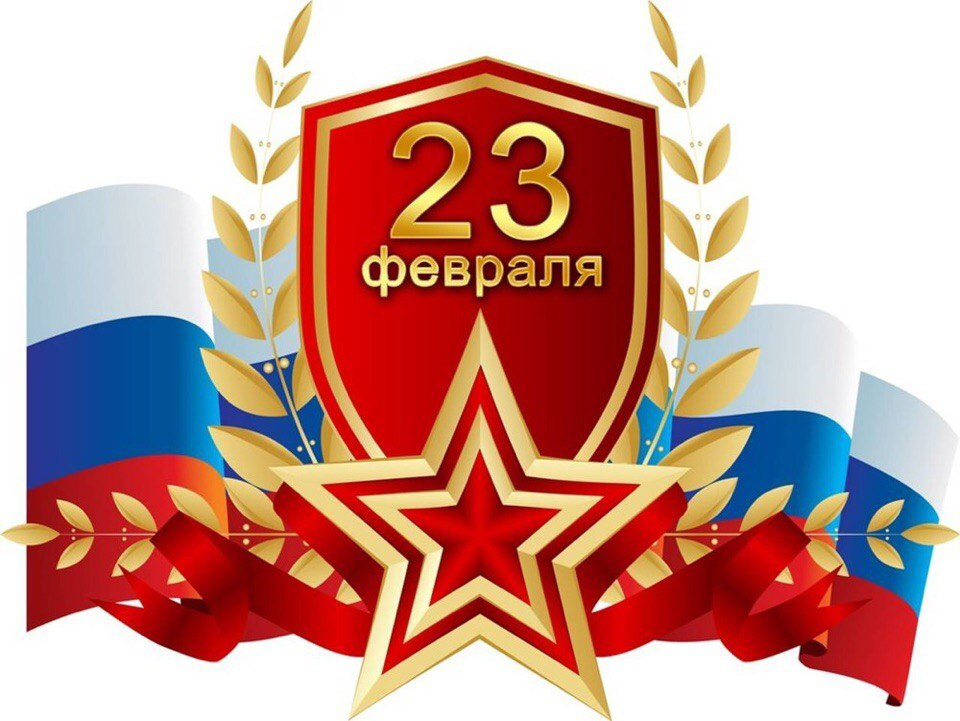 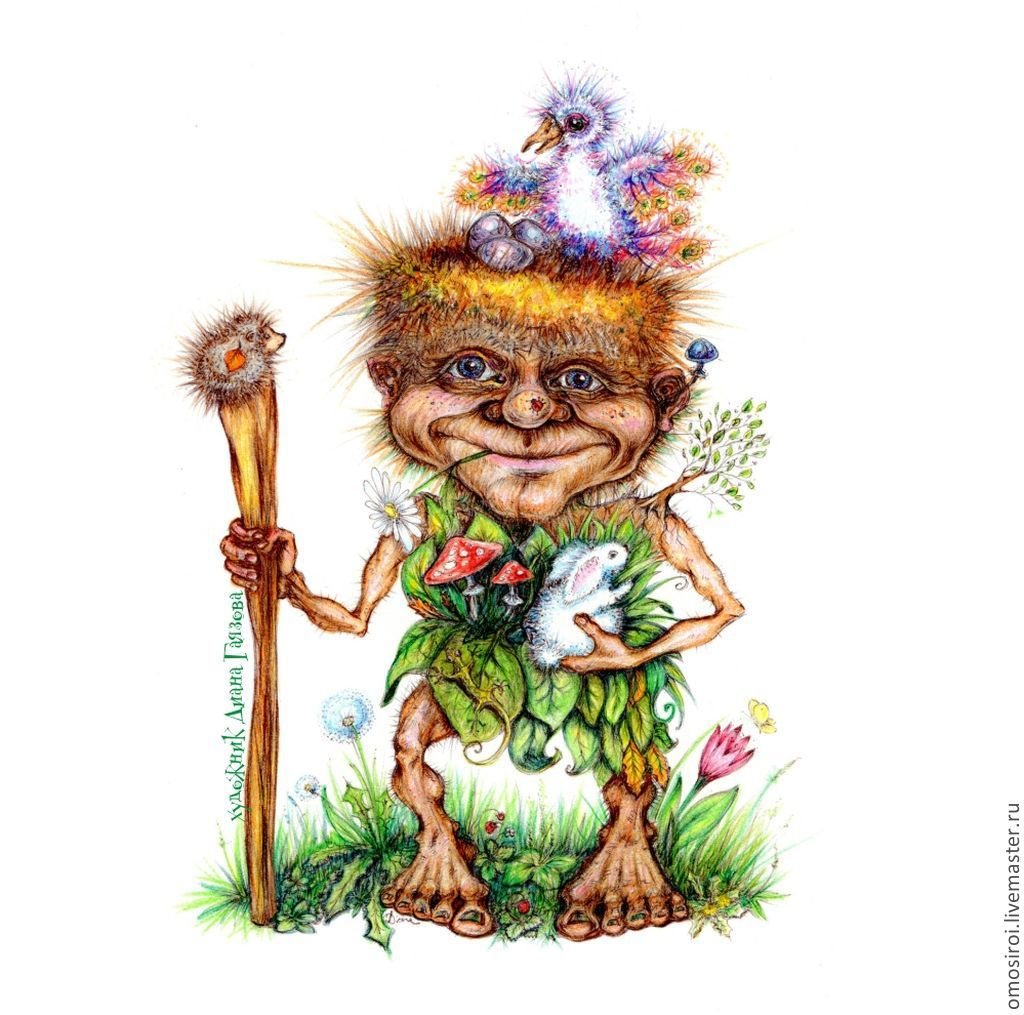 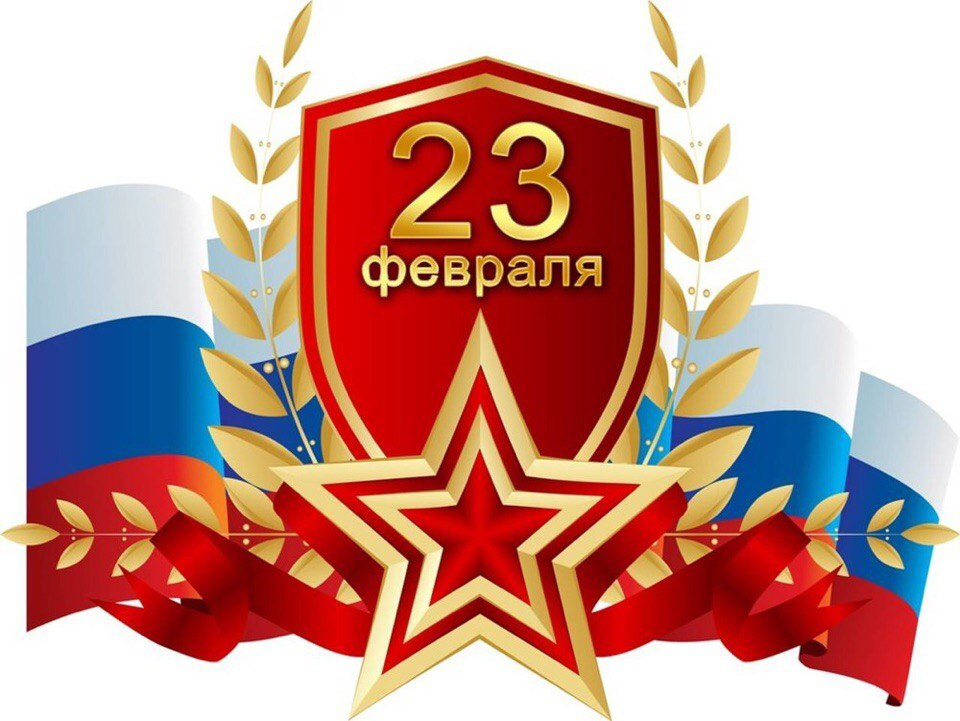 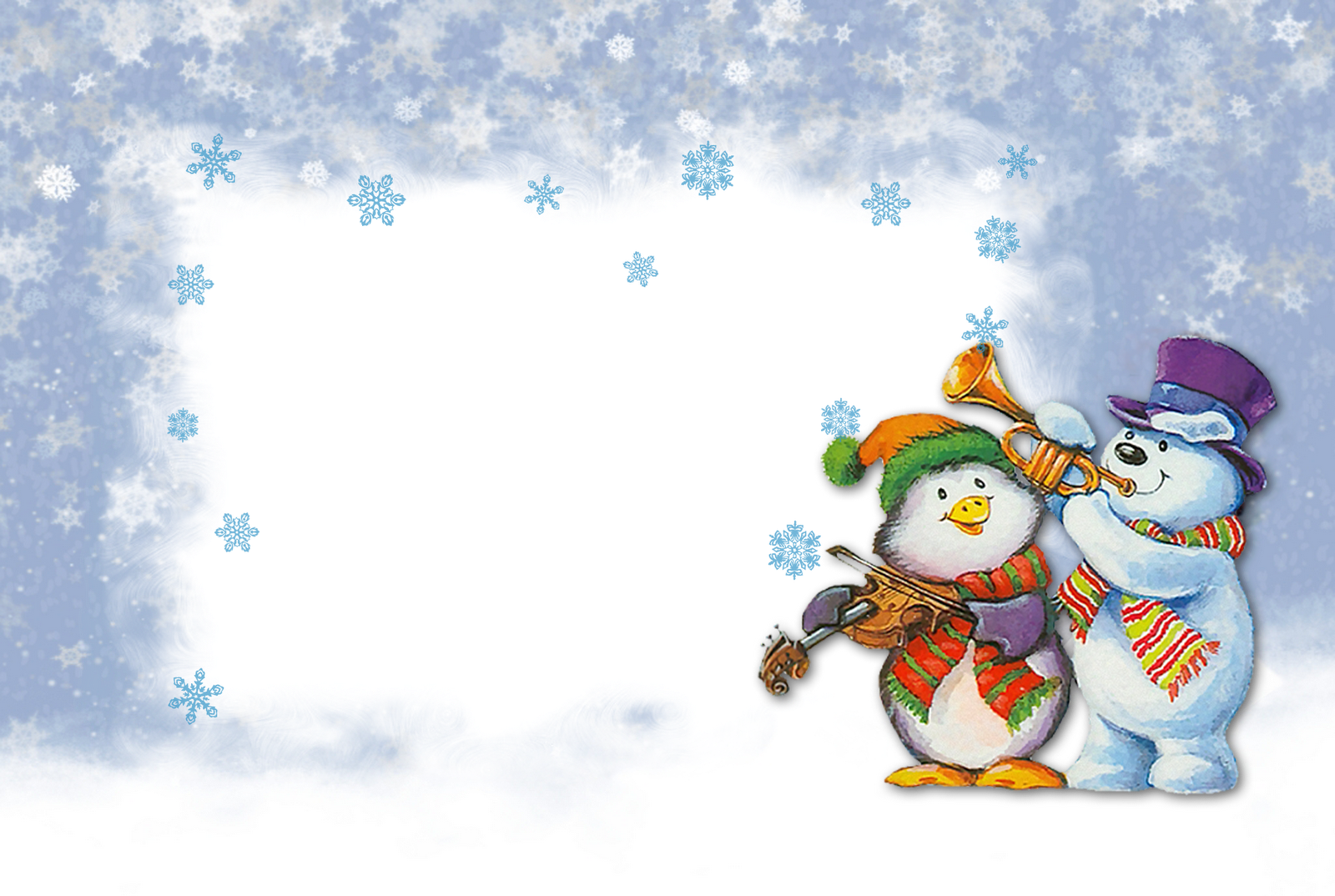 Муниципальное казенное дошкольное образовательное учреждение
Детский сад № 9
Занятие для старших дошкольников
«Волшебный мир зимы»
г.Узловая
2018
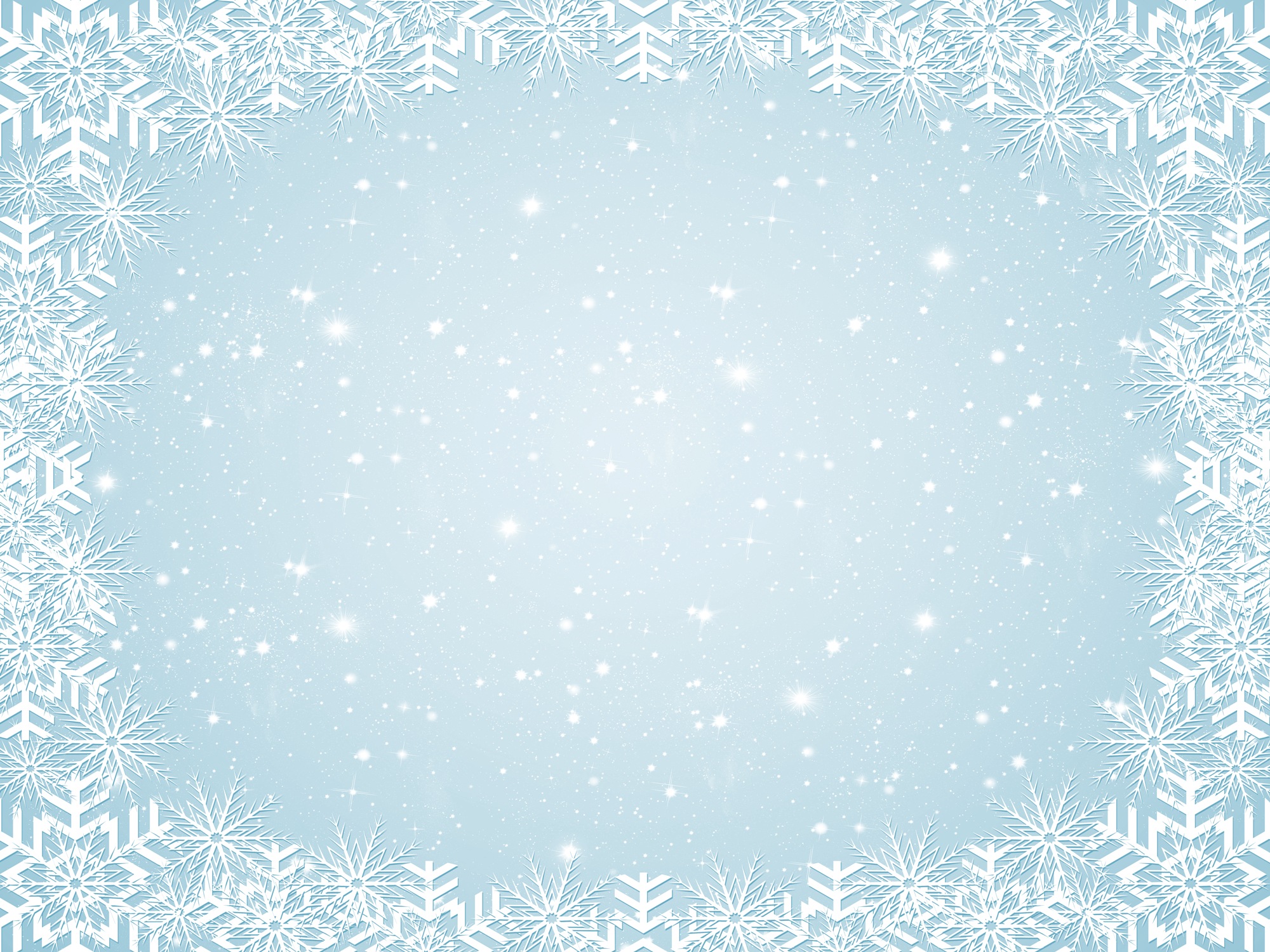 «Звери зимой»
Задачи:
 Учить составлять рассказ по содержанию картины;
 Восстанавливать содержание картины по памяти;
Совершенствовать знания детей о среде обитания диких животных зимой
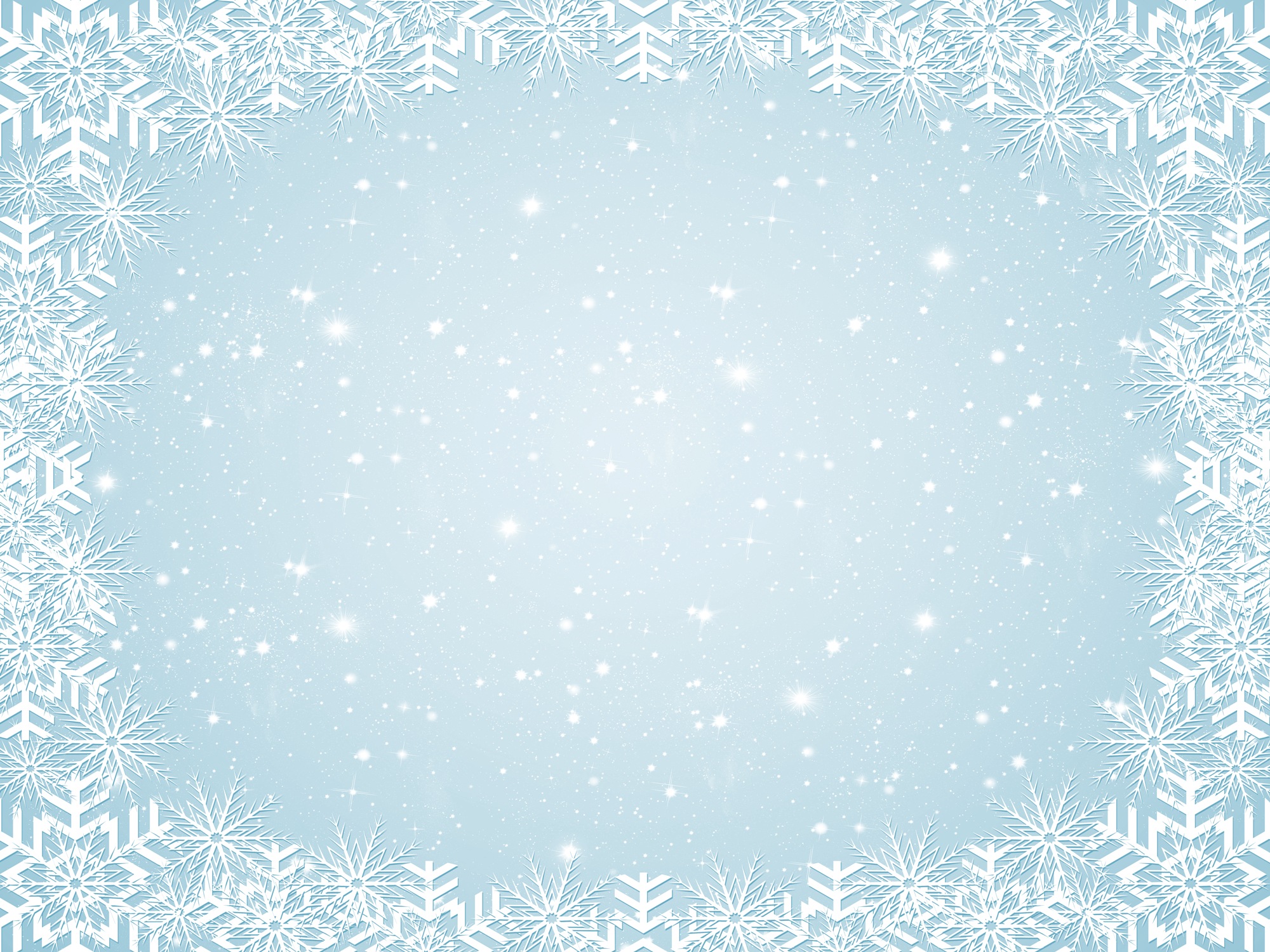 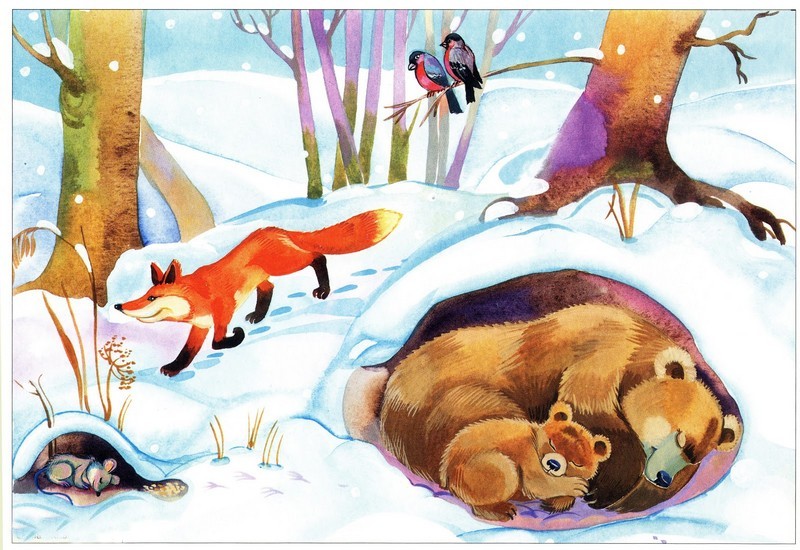 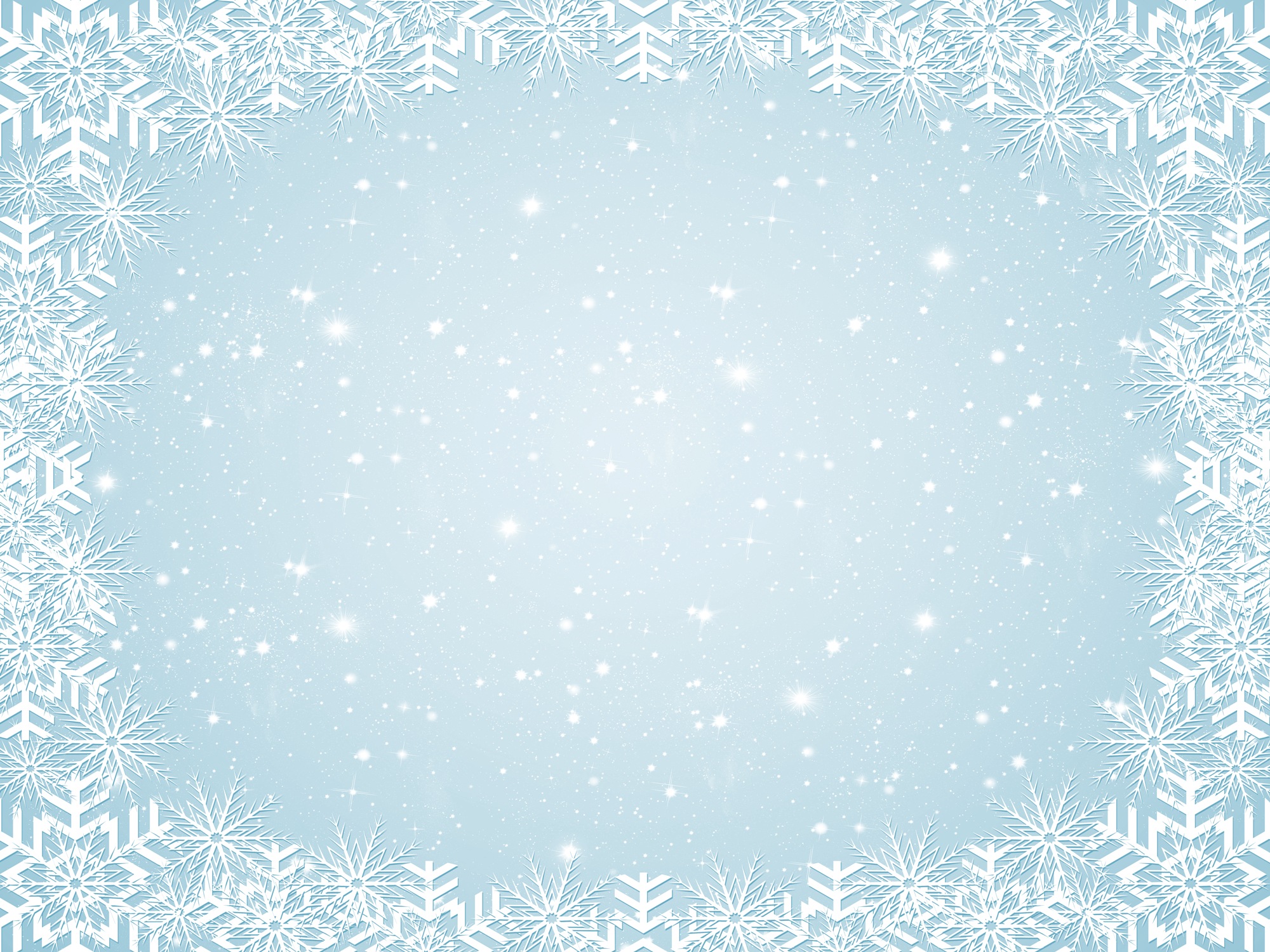 «Найди пару»
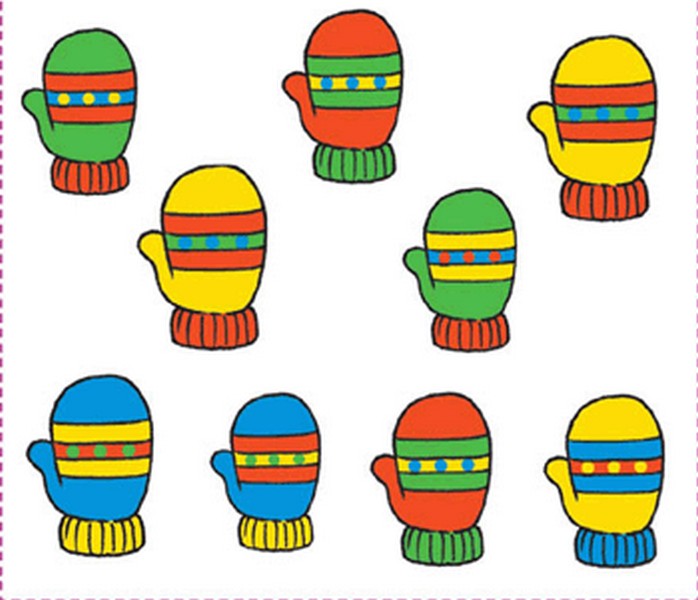 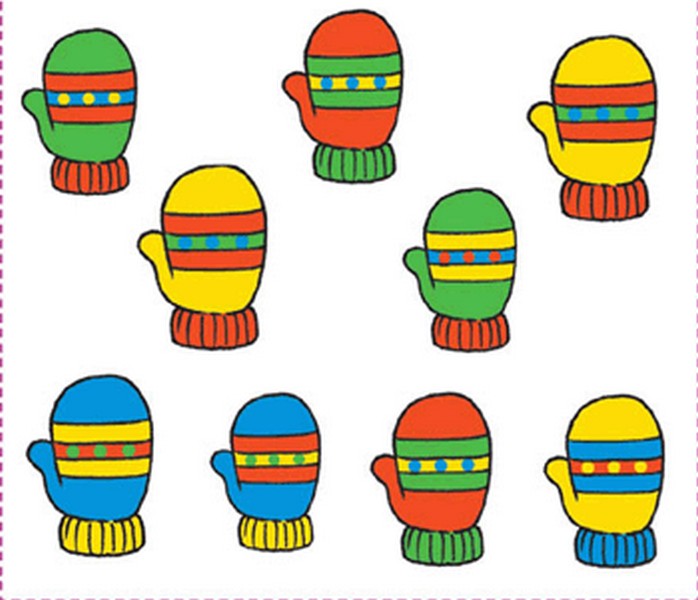 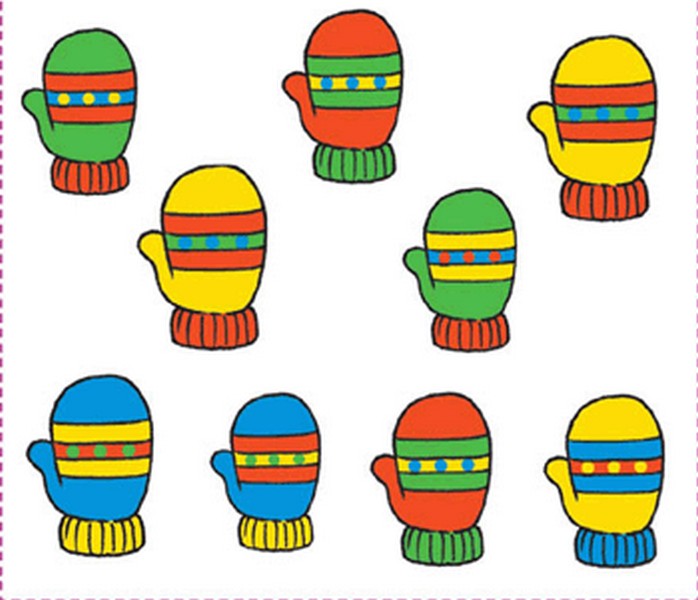 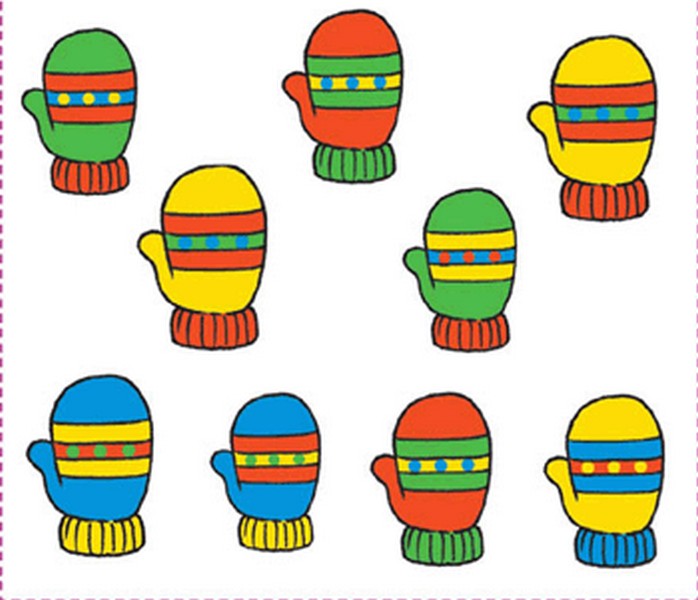 1
2
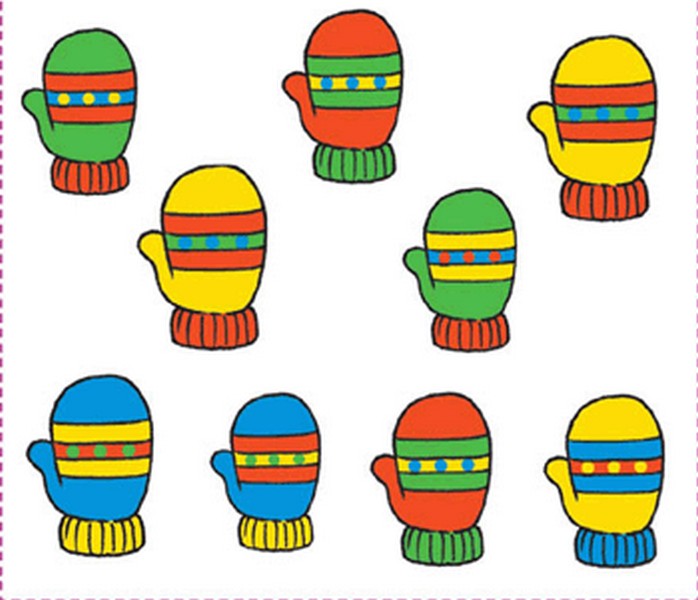 3
4
5
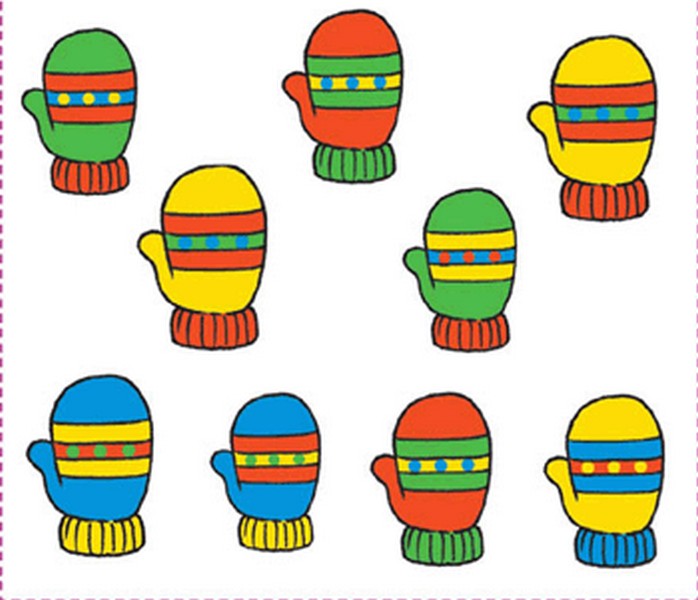 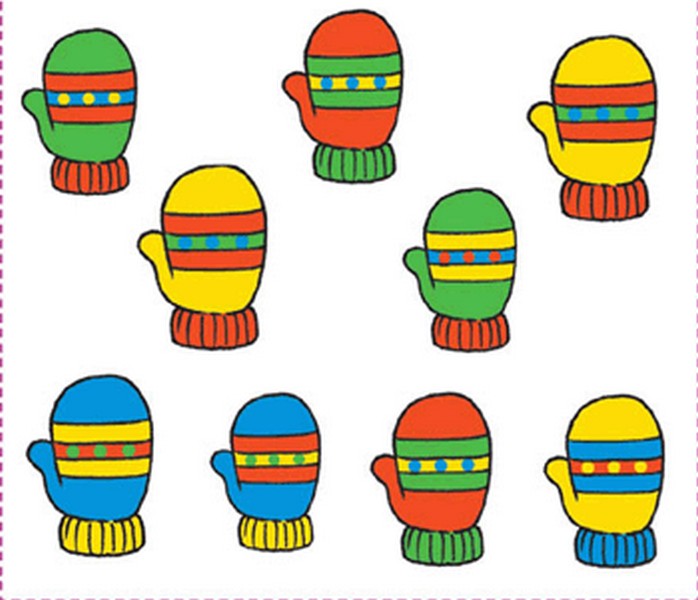 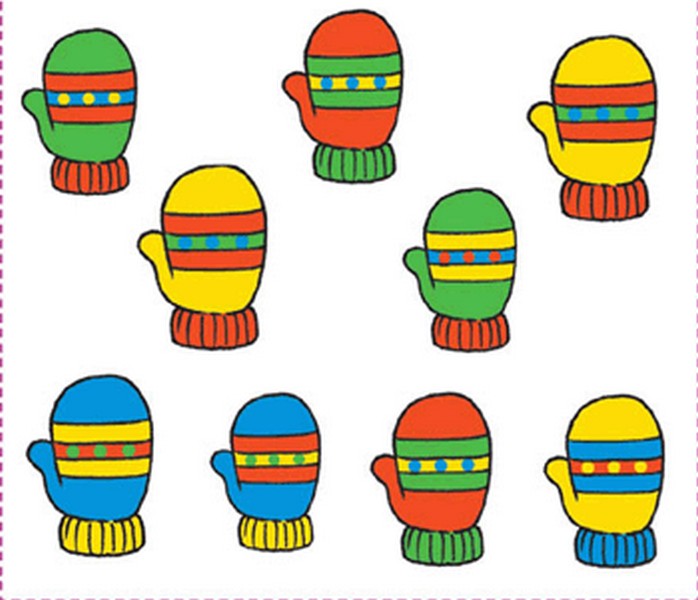 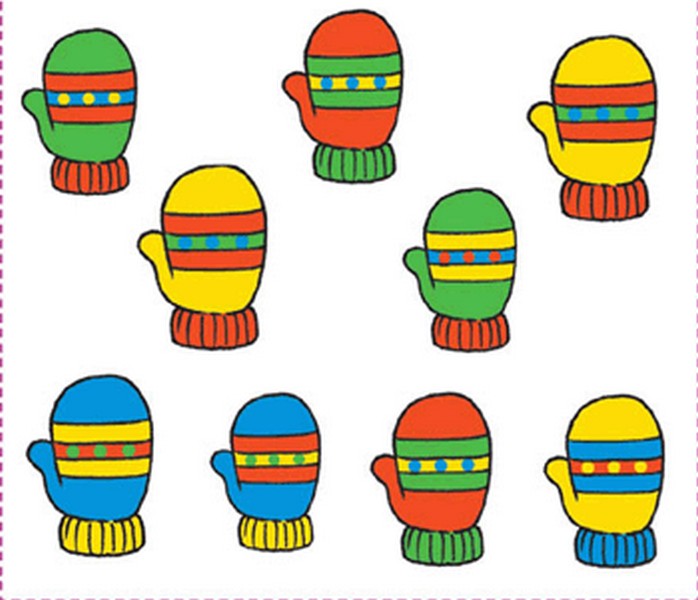 6
8
9
7
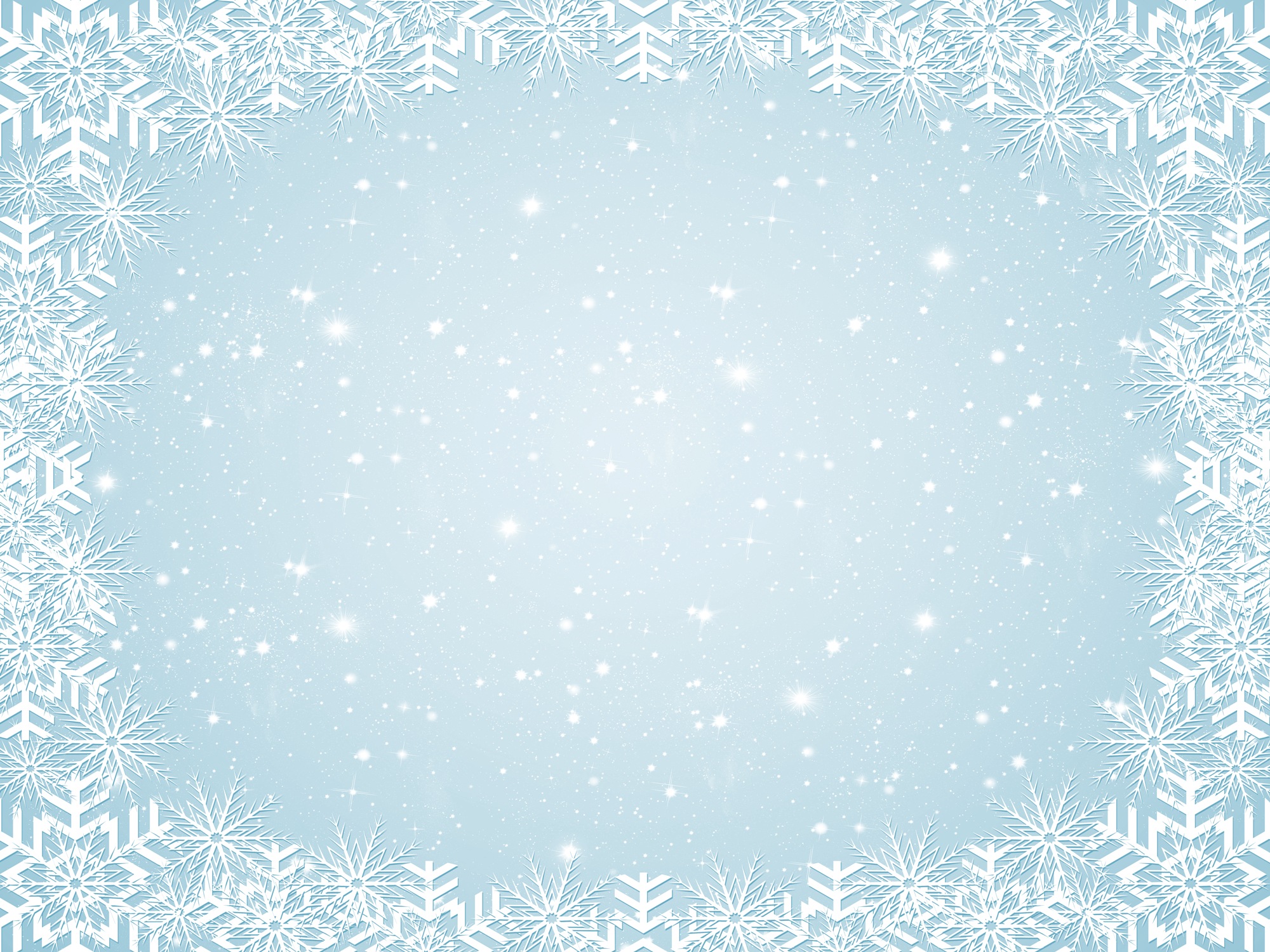 «Четвертый лишний»
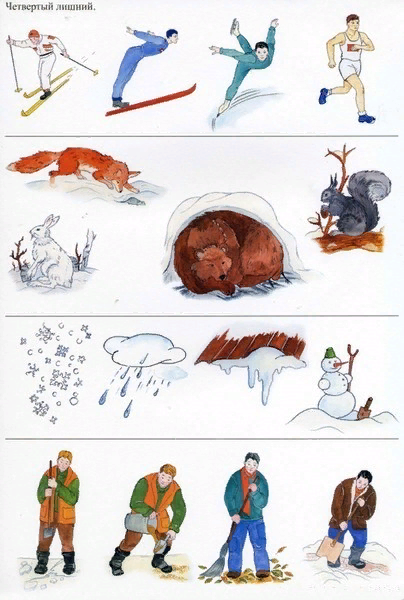 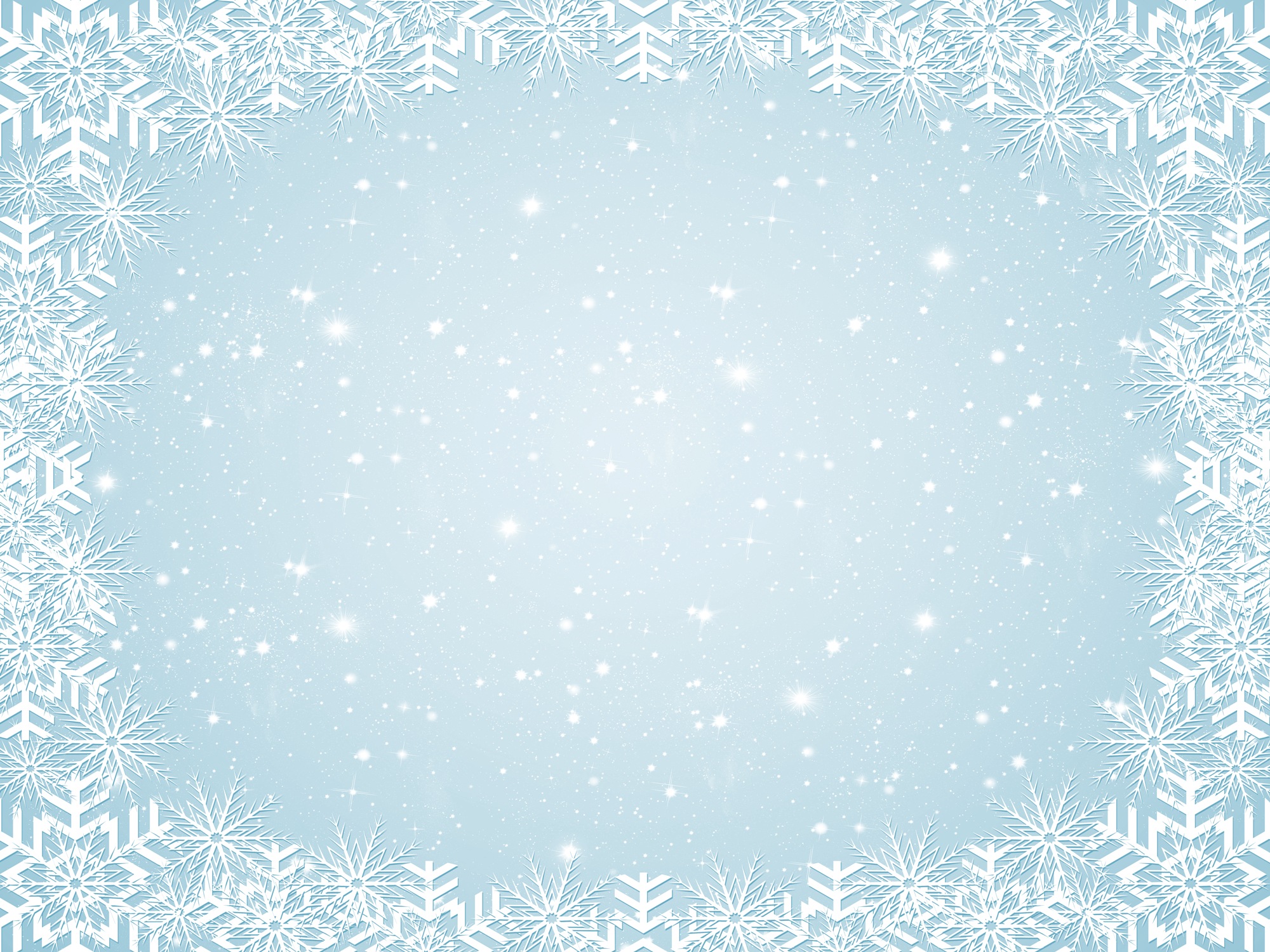 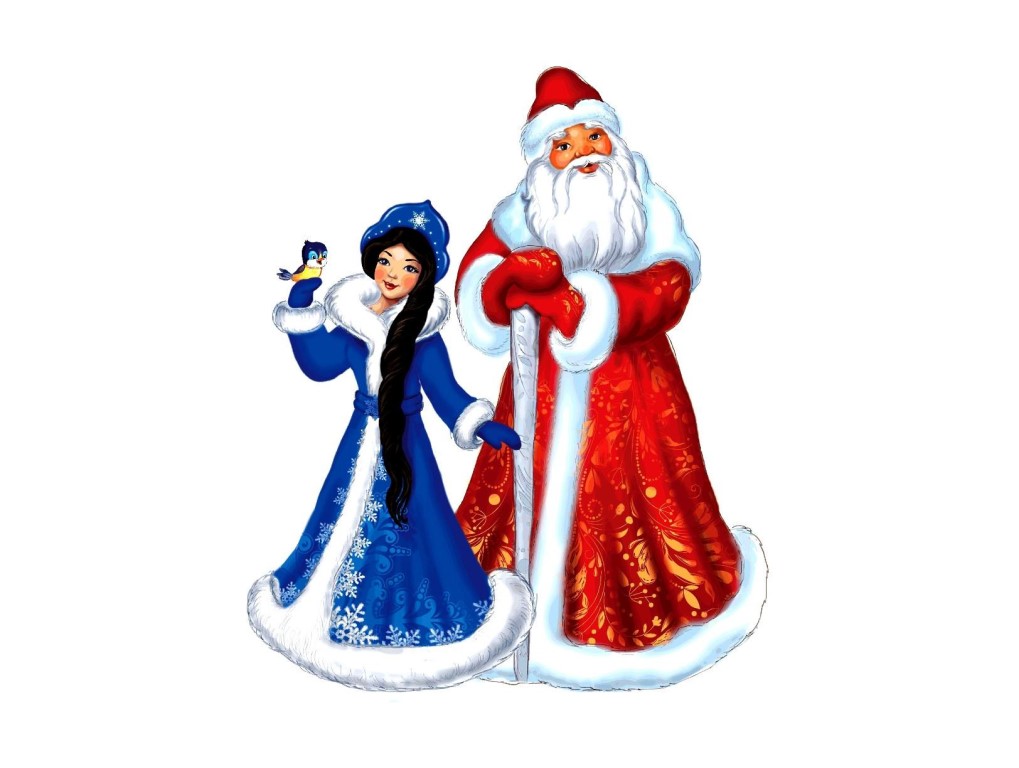